การแก้ไขปัญหา
 
Resolving Issues
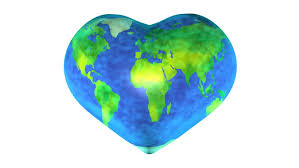 12-14 August, 2020
รวมตัวกัน – ขจัดปัญหา – Gather together and root
จงหันไปหาความสามัคคีและให้รัศมีแห่งแสงสว่างอาบเจ้า จงรวมตัวกันและขจัดปัญหาอันเป็นที่มาของความขัดแย้งเพื่อเห็นแก่พระผู้เป็นเจ้า
- พระบาฮาอุลลาห์
Set your faces towards unity, and let the radiance of its light shine upon you. Gather ye together, and for the sake of God resolve to root out whatever is the source of contention amongst you.  
- Baha'u'llah
แม้จะเกิดความรู้สึกขึ้นแค่เพียงเล็กน้อยระหว่างคนบางคน ก็คือการขาดความรัก
เจ้าจะต้องขจัดให้มันอันตรธานไปจนหมดสิ้น จะต้องมีความผ่องแผ้วที่สุดและมีเจตนารมณ์อันบริสุทธิ์ 
- พระอับดุลบาฮา
Even if there is the slightest feeling between certain souls – a lack of love – it must be made to entirely disappear. There must be the utmost translucency and purity of intention.
 - ‘Abdu’l-Baha
จงหันไปหาความสามัคคีและให้รัศมีแห่งแสงสว่างอาบเจ้า จงรวมตัวกันและขจัดปัญหาอันเป็นที่มาของความขัดแย้งด้วยเห็นแก่พระผู้เป็นเจ้า        -  พระบาฮาอุลลาห์  แม้จะเกิดความรู้สึกขึ้นแค่เพียงเล็กน้อยระหว่างคนบางคน ก็คือการขาดความรักเจ้าจะต้องขจัดให้มันอันตรธานไปจนหมดสิ้น จะต้องมีความผ่องแผ้วที่สุดและมีเจตนารมณ์อันบริสุทธิ์        - พระอับดุลบาฮา
Set your faces towards unity, and let the radiance of its light shine upon you. Gather ye together, and for the sake of God resolve to root out whatever is the source of contention amongst you.  
      - Baha'u'llah
 
Even if there is the slightest feeling between certain souls – a lack of love – it must be made to entirely disappear. There must be the utmost translucency and purity of intention.
      -  ‘Abdu’l-Baha
ขั้นตอนที่เป็นไปได้ในการปัญหาระหว่างกันPossible Stages to Resolve Interpersonal Issues
ขั้นตอนที่หนึ่งซ	 เตรียมตัวเอง  - ความรู้
ขั้นตอนที่สอง  	ลงมือทำ - ความตั้งใจ
ขั้นตอนที่สาม 	เอื้อมออกไปหาคนอื่น - ปฏิบัติ
ขั้นตอนที่สี่  	คงความสัมพันธ์ - ปฏิบัติ
Stage One:     Internal Preparation of Self -  Knowledge
Stage Two:    Take initiative - Volition
Stage Three:  Reach out to other person - Action
 Stage Four:   Maintaining Relationship - Action
ขั้นตอนที่หนึ่ง: การเตรียมตนเอง / ความรู้
1. อธิษฐานเพื่อขอให้ช่วยแก้ปัญหาและเพื่อคนอื่น
2. ศึกษาพระธรรมคำสอนที่เกี่ยวข้องและเรื่องราวของพระอับดุลบาฮาที่เกี่ยวกับสถานการณ์ลักษณะนี้
3. ไตร่ตรองถึงสถานการณ์ที่เกิดขึ้นและสมมุติว่าถ้าเราตกอยู่ในสถานการแบบเขาเราจะทำอย่างไร
4. มองดูคุณสมบัติที่ดีของเขาและรับรู้ถึงคุณธรรมของเขา
5. ทำความเข้าใจประเภทบุคลิกภาพของเขาและเข้าใจว่าเขาอาจจะมองสิ่งต่างๆแตกต่างจากเรา
6. อย่าโกรธเคืองและให้อภัยและลืม; มองด้วยตาแห่งการให้อภัย
ตอนที่สอง: ริเริ่ม / มุ่งมั่น

1. มีความกล้าที่จะริเริ่มการกระทำเพื่อแก้ไขปัญหาโดยเร็วที่สุด
2. มีความแน่วแน่ที่จะเป็นผู้สร้างความสามัคคีและลงมือปฏิบัติการแก้ไขปัญหา
3. อย่ารอให้อีกฝ่ายเป็นผู้เริ่มก่อน ถึงแม้ว่าคุณอาจจะคิดว่าคุณเป็นฝ่าย "ถูก" ก็ตาม

ขั้นตอนที่สาม: ติดต่อกับบุคคลอื่น / ดำเนินการ
 
1. ทำอะไรบางอย่างแสดงถึงความเมตตาต่ออีกฝ่ายด้วยความจริงใจ
2. อธิษฐานร่วมกับเขา
3. ใช้การปรึกษาหารือด้วยความรักเพื่อแก้ไขปัญหา (เช่น เจตนาที่บริสุทธิ์ ความพอประมาณ ความอดทน มารยาท ฯลฯ )
4. ใช้ลิ้นที่ออ่นโยนและตั้งใจฟังระหว่างการปรึกษาหารือ
5. เน้นการสร้างความสามัคคี - ไม่ใช่ใครถูกใครผิด
[Speaker Notes: ขั้นตอนที่สอง: ริเริ่ม / มุ่งมั่น
 
1. มีความกล้าที่จะริเริ่มการกระทำเพื่อแก้ไขปัญหาโดยเร็วที่สุด
2. มีความแน่วแน่ที่จะเป็นผู้สร้างความสามัคคีและลงมือปฏิบัติการแก้ไขปัญหา
3. อย่ารอให้อีกฝ่ายเป็นผู้เริ่มก่อน ถึงแม้ว่าคุณอาจจะคิดว่าคุณเป็นฝ่าย "ถูก" ก็ตาม
  ขั้นตอนที่สาม: ติดต่อกับบุคคลอื่น / ดำเนินการ
 
1. ทำอะไรบางอย่างแสดงถึงความเมตตาต่ออีกฝ่ายด้วยความจริงใจ
2. อธิษฐานร่วมกับเขา
3. ใช้การปรึกษาหารือด้วยความรักเพื่อแก้ไขปัญหา (เช่น เจตนาที่บริสุทธิ์ ความพอประมาณ ความอดทน มารยาท ฯลฯ )
4. ใช้ลิ้นที่ออ่นโยนและตั้งใจฟังระหว่างการปรึกษาหารือ
5. เน้นการสร้างความสามัคคี - ไม่ใช่ใครถูกใครผิด]
ขั้นตอนที่สี่: การรักษาและเสริมสร้างความสัมพันธ์
 
1. ทำกิจกรรมทางสังคมร่วมกัน
2. ศึกษาคำสอนและรับใช้ร่วมกัน
3. ติดต่อกัน (ด้วยการโทร การส่งข้อความหรือการเยี่ยมเยียน)
4. กระทำบางอย่างถึงแม้จะเล็กน้อยก็ตามที่แสดงถึงความมีเมตตาต่อกัน
5. ร่วมกับบุคคลอื่นกระทำกิจกรรมการรับใช้ด้วยกัน
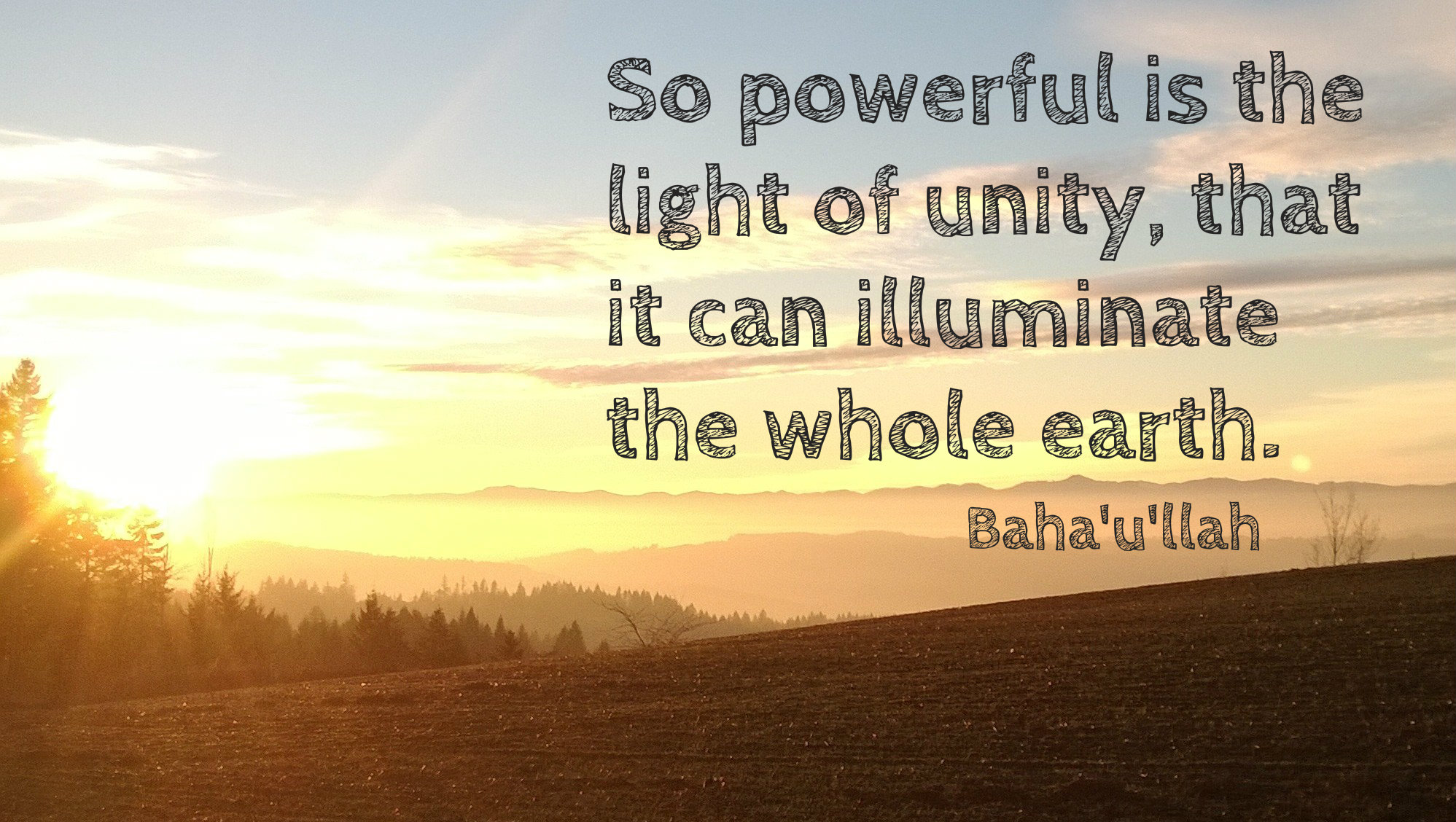 “So powerful is the light of unity that it can illuminate the whole world”
ความสามัคคีนั้นมีอานุภาพ สามารถส่องให้ทั่วทั้งพิภพสว่างไสว
[Speaker Notes: ความสามัคคีนั้นมีอานุภาพ สามารถส่องให้ทั่วทั้งพิภพสว่างไสว]